Mechanika tuhého tělesa
Ramena AB a AC mohou být zatížena maximálními silami 2100 N a 1700 N. Jak velký úhel konzoly je třeba zvolit a jakou největší zátěž může konzola unést?
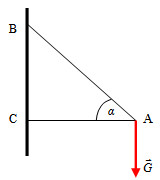 F1 = 2100 N 
F2 = 1700 N
α = ? 
Gmax = ?
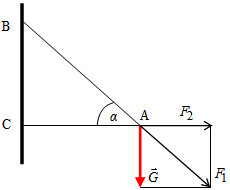 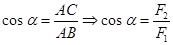 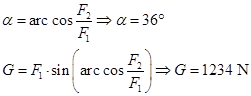 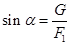 Lampa visí na dvou drátech, které svírají s vodorovným směrem úhly o velikostech α = 55° a β = 33°. Jak velkou silou jsou dráty napínány, má-li tíha lampy velikost 12 N.
[10,07 N a 6,9 N]
Dělník táhne naložený dvoukolový dopravní vozík silou F = 196,2 N. Určete složku síly ve směru pohybu F1 a složku F2, která zvedá náklad. Výslednice F svírá se složkou F1 úhel 30°.

F1 = F . cosα = 196,2 . cos30° = 170 N
F2 = F . sinα = 196,2 . sin30° = 98,1 N
Na těleso působí ve dvou bodech A a B rovnoběžné síly o velikosti 90 N a 50 N. Vzdálenost bodů A, B je 28 cm. Určete velikost, směr, orientaci a polohu působiště výsledné síly, jsou-li síly orientovány a) souhlasně, b) nesouhlasně.
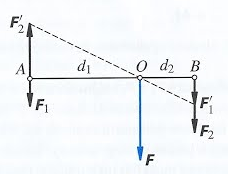 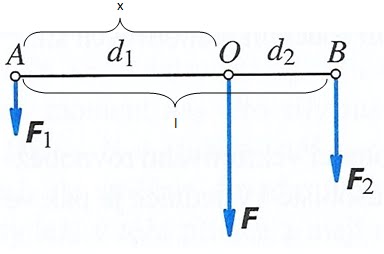 nesouhlasná orientace : F = 40 N, 
x = 35 cm, d + x = 63 cm
souhlasná orientace : F = 140 N, 
x = 10 cm, d - x = 18 cm
Dva myslivci nesou zastřeleného srnce s hmotností 90 kg zavěšeného na vodorovné tyči. Vzdálenosti bodů, ve kterých je tyč podepřena rameny nosičů od působiště tíhové síly srnce jsou 0,8 m a 1 m. Vypočtěte velikost sil, které působí na ramena obou nosičů. Navrhněte změnu situace tak, aby se oba nosiči podíleli na nesení srnce stejně.
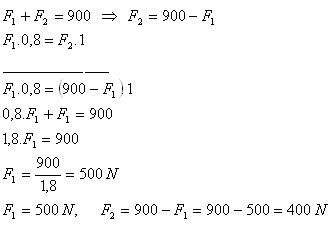 m = 90 kg
Fg = 900 N
r1 = 0,8 m
r2 = 1 m
F1 = ?
F2 = ?
Druhá situace nastane, bude-li platit r1 = r2 = 0,9 m. Pak na ramena obou nosičů bude působit stejná síla F1 = F2 = 450 N.
Příklad
Děti Marcela a Martin se šly houpat na houpačce. Marcela váží 58 kg a Martin 32 kg. Martin si sednul na konec houpačky, který je od její osy otáčení vzdálený 2 m. Do jaké vzdálenosti od osy otáčení by si měla sednout Marcela, aby houpačka byla vyrovnaná?
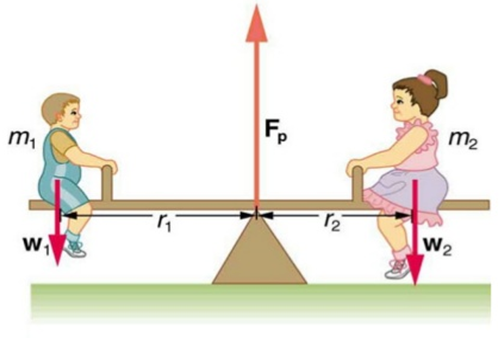 g = 9,81 m.s-2
m1 = 32 kg
r1 = 2 m
m2 = 58 kg
r2 = ?
M1= M2
m1.g.r1 = m2.g.r2 
r2= m1.r1/m2 = 32.2/58 = 1,1 m
Na rukojeť šroubováku působí ruka momentem dvojice sil 3 N.m. Jak veliké síly by musely působit na obvodu hlavice šroubu o průměru 5 mm, aby byl moment jejich dvojice stejně veliký ?
[600 N]
Určete polohu těžiště hřídele složeného ze dvou stejnorodých válců spojených navzájem tak, že mají společnou osu. První má výšku 20 cm a průřez 9 cm2, druhý má výšku 12 cm a průřez 5 cm2.
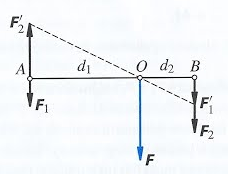 V1 = 20 cm
S1 = 9 cm2
V2 = 12 cm
S2 = 5 cm2
G1 = v1.S1.ρ.g
G2 = v2.S2.ρ.g
T1.T2 = d = 16 cm
T1.T = x
T2.T = d-x
G2/G1 = x/(d-x)

x = G2.d / (G1 + G2)
x = v2.S2.d / (v1.S1 + v2.S2)
x = 60.16 / (180 + 60) = 4 cm
G1/G2 = 180/60 = 3/1 = 12/4
Na konci tyče o délce 30 cm je připojena koule o poloměru 6 cm, její střed leží na prodloužené ose tyče. Obě tělesa jsou ze stejnorodého materiálu a jsou stejně těžká. Určete polohu těžiště soustavy těles.
[25,5 cm od volného konce]
Válcová tyč o délce 30 cm má polovinu objemu z oceli a druhou z olova. Určete polohu těžiště.
[8,8 cm od středu ocelové části]
Hmotnost traktoru je 2 t, jeho těžiště je ve vodorovné vzdálenosti 60 cm od osy zadních kol, vzdálenost os předních a zadních kol je 240 cm. Jak velkými tlakovými silami působí přední a zadní kola na zem?
[5000 N, 1500 N]
Nákladní automobil s nákladem má hmotnost 5340 kg. Vzdálenost os předních a zadních kol je 330 cm. Jak velké tlakové síly působí na osy, jestliže svislá přímka procházející těžištěm dělí vzdálenost os v poměru 1:3 (těžiště je blíže zadní osy).
[ 13350 N,  40050 N ]
Ocelovou trubku o hmotnosti 20 kg a délce 5 m, která leží na vodorovné rovině postavíme do svislé polohy. O kolik se zvýší její potenciální energie?
[500 J]
Plné kolo (kruhový kotouč) o hmotnosti 20 kg a poloměru 50 cm se kutálí (valí) rychlostí 10 ms-1. Jakou má kinetickou energii?
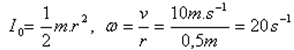 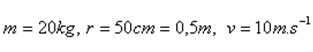 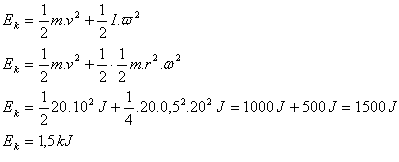 Rotor elektromotoru o hmotnosti 110 kg má moment setrvačnosti 2 kg.m2 a koná 1050 otáček za minutu. Jak velkou má kinetickou energii?
[12100 J]
Brusný kotouč, mající hmotnost 8,621 kg a průměr 280 mm, vykoná 280 otáček za minutu. Určete jeho moment setrvačnosti za předpokladu, že jeho tloušťka je velmi malá vzhledem k poloměru. Určete jeho kinetickou energii.
[0,086 kg.m2,  36,8 J]
Páka o hmotnosti 2 kg s těžištěm uprostřed je podepřena v 1/3 své délky. Na konci kratšího ramene  je zavěšeno těleso hmotnosti 9 kg. Jakou silou působící na konci delšího ramene udržíme rovnováhu?
dp
d2
d1
mp = 2 kg
m1 = 9 kg
d1 = 0.333.d 	
d2 = 0,667.d
dp = 0,50.d – 0,333.d = 0,167.d
F2 = ?
mp
F2
F1
Fp
M1 = M2 + Mg
F1.d1 = F2.d2 + Fp.dp 
F2 = (m1.d1 - mp.dp).g/d2
F2 = (9.0,333.d - 2.0,167.d).9,81/(0,667.d) = (9.0,333 - 2.0,167).9,81/0,667 = 39,2 N
Do výpočtu je nutno zahrnout i tíhovou sílu působící na páku o hmotnosti 2 kg. Působiště této síly je v těžišti, tedy v polovině délky páky.
Na 15 cm dlouhé rameno louskáčku tlačíme silou 29,4 N. jak velká tlaková síla působí na ořech, který je 4 cm od osy?
F1
d2
d1
F1 = 29,4 N
F2 = ?
d1 = 15 cm = 0,15 m
d2 = 4 cm = 0,04 m

F1.d1 = F2.d2
F2 = F1.d1/d2 = 29,4.0,15/0,04 = 0,204 m = 110.3 N
F2
Jak dlouhé držadlo musí mít kleště, jestliže k přeštípnutí ocelového drátu je třeba tlakové síly 834 N. Čelisti jsou 6 cm dlouhé a na držadlo a na držadlo můžeme působit silou 245 N.
F2
F1 = 834 N
F2 = 245 N
d1 = 6 cm = 0,06 m
d2 = ?

F1.d1 = F2.d2
d2 = F1.d1/F2 = 834.0,06/245 = 0,204 m = 20,4 cm
d2
F1
d1
Těleso o hmotnosti 30 kg bylo vytaženo kladkou volnou o hmotnosti 2 kg do výšky 4 m. Jak velikou silou a po jaké dráze jsme působili?
mt = 30 kg
mk = 2 kg
h = 4 m
F = ?
s = ?

m = mt + mk
Fg = m.g = (30 + 2).9,81 = 313,92 N
F1 = ½.Fg = 313,92/2 = 157 N
W = m.g.h = F1.s 
s = m.g.h /F1 = m.g.h /(0,5.m.g) = 2.h = 2.4 = 8 m
F1
Fg
Jakou tlakovou sílu vyvoláme šroubem (závit 2 mm), působíme-li silou 10 N na klíči délky 20 cm?
h = 2 mm = 0,002 m
F1 = 10 N
r = 20 cm = 0,2 m
F2 = ?
r
h
F1
W = 2.π.r.F1 = F2.h
F2 = 2.π.r.F1/h = 2.π.0,2.10/0,002 = 6280 N
F2
F1 míří před nákresnu
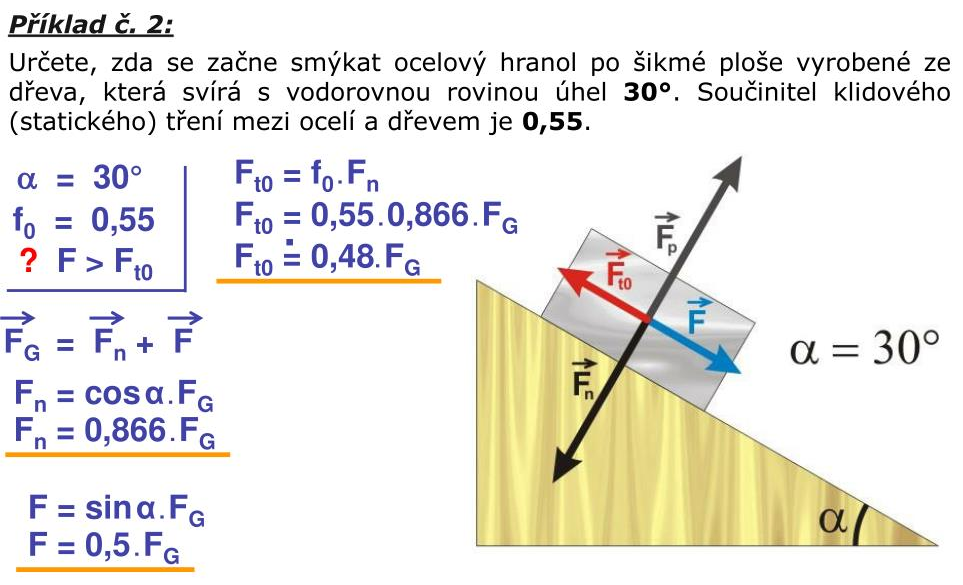 Auto o hmotnosti 1200 kg má motor o výkonu 33 kW. V jakém největším stoupání je schopno udržet rychlost 72 km·h−1?
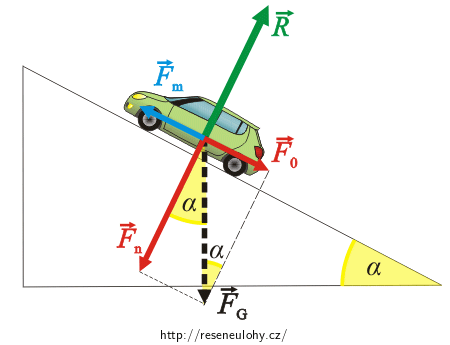 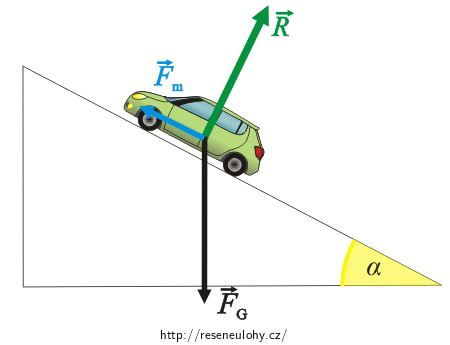 P = 33 kW = 33000 W
m = 1200 kg
g = 9,81 m⋅s−2
v =72 km⋅h−1 = 20 m⋅s−1
α = ?

Postup 1

F0 = Fg.sinα
F0 = m.g.sinα
Fm = P.v
F0 − Fm = 0
sinα = P.m.g.v
sinα = P / m.g.v = 33000 / 1200.9,81.20 = 0,140 ⇒  α= 8°3′
Fn − R = 0
F0 − Fm = 0
Postup 2

ΔEp = m.g.h = m.g.v.t.sinα
W=P.t
sinα = P.m.g.v
sinα = P / m.g.v = 33000 / 1200.9,81.20 = 0,140 ⇒  α= 8°3′
Těleso jsme zvedli po délce 9 m nakloněné roviny s elevačním úhlem 30°. Součinitel smykového tření je 0,2. S jak velkou účinností jsme pracovali?
s = 9 m
α = 30°
σ = 0,2
η = ?
s
F
Ft
h
Fp
Fn
Fg
α
W = m.g.h = m.g.s.sinα   (bez tření, 100% účinnost)

Wt = Ft.s = s.σ.Fg.cosα = s.σ.m.g.cosα

η = W/(W + Wt) = s.sin α/(s.sinα + s.σ. cosα) = sinα /(sinα + σ.cosα)

η = sin30°/(sin30° + 0,2. cos30°) = 0,5/(0,5 + 0,174) = 0,742 = 74,2 %
Jakou tahovou sílu musí vyvinout elektromotor nákladního výtahu, jestliže zdvihá dva pytle cementu přes kladku pevnou, každý po 50 kg a hmotnost samotné plošiny výtahu je 30 kg? 

mc = 50 kg
mp = 30 kg
F2 = ? 

F1 = F2 = m.g 
F2 = (2.mc + mp).g = (2.50 + 30).10 = 1300 N
F2
F1